Лекция 1. Введение в психологию управления
Волкогонова О.Д., Зуб А.Т. Управленческая психология. – Москва: ИД 
«Форум» - Инфра, 2015.
Кабаченко В.С. Психология управления. Учебное пособие. – М.: Юнити, 2015. 
Кремень М.А. Психология и управление. – Мн. Харвест, 2015.
Морозов, А. В. Управленческая психология. - М.: Академический проект; 
Трикста, 2015. 
Розанова В.А. Психология управления. – М.: ЗАО «Бизнес-школа«Интел-
Синтез». – 2012.
Столяренко А.Д. Психология управления. - Ростов - на - Дону: Феникс, 2015.
Урбанович А.А. Психология управления. Уч. пособие. –Мн.:Харвест, 2015. 
Дополнительная:
Армстронг М. Стратегическое управление человеческими ресурсами. - М.: ИНФРА-М., 2014. 
Бакирова Г.Х. Управление человеческими ресурсами. - СПб: Речь, 2008.
Becker G.S. Human capital: Theoretical and Empirical Analysis. - N-Y., 2011.
Добреньков В. И. Управление человеческими ресурсами: социально-психологический подход. Учеб. пособие. - М.: КДУ, 2015. 
Игнатов В. Г. Теория управления: курс лекций / В.Г. Игнатов, Л.Н. Албастова. - М. ИКЦ «МарТ»; Ростов-н/Д: Изд. центр «МарТ», 2012.
Учебная литература:
ВОПРОСЫ
Понятие  управления.
Цели, задачи, предмет науки управления, специфика психологии управления. 
Связь психологии управления с  другими науками. 
Основные тенденции развития науки управления в современных условиях.
Сегодня понятие «управление» широко используется в различных науках, обозначая функцию, присущую организованным системам (биологическим, техническим, социальным, военным и др.). 
Существует огромное количество определений этого понятия. 
В самом общем виде под управлением понимается элемент, функция, обеспечивающая сохранение определенной структуры, организованных систем, поддержание режима их деятельности, реализацию их программы и целей.
Управление — совокупность системы скоординированных мероприятий, направленных на достижение значимых целей организации.
Управление представляет собой не что иное, как настраивание других людей на труд.
(Ли Якока)
Таким образом, управление есть непрерывный процесс воздействия руководителя (субъекта управления) на организованную группу людей или на кого-либо из этой группы в отдельности (объект управления) по организации и координации их совместной деятельности для достижения наилучших результатов.
Спецификой психологических факторов совместной деятельности, способом ее психологической организации и занимается психология управления.
ПСИХОЛОГИЯ УПРАВЛЕНИЯ - это часть комплексной науки управления.
Это - сложная система знаний, касающихся следующих сторон управленческой деятельности:
* психологических факторов, обеспечивающих успешную и эффективную деятельность менеджера;
* психологии мотивации людей в процессе их деятельности;
* особенностей группового поведения и межличностных отношений;
* психологических аспектов лидерства, особенностей принятия решений;
* психологии власти и организации;
* вопросов психологического климата в коллективе;
* психологической конфликтологии.
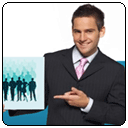 Таким образом, современная наука управления все более психологизируется. 
В качестве решающих условий для повышения эффективности деятельности любой организации рассматриваются такие психологические проблемы, как: 
а) поиск путей активизации человеческого фактора внутри организации; 
б) учет социально-психологических особенностей персонала